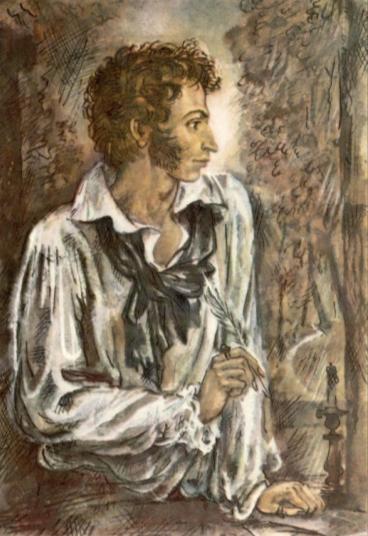 Использование    устаревшей лексики в повести А.С. Пушкина «Капитанская дочка»
Выполнила 
учащаяся 8 Г класса 
МОУ «Лицей № 1»
Букалова Олеся
Устаревшая лексика, используемая А.С. Пушкиным, несёт серьёзную смысловую нагрузку и используется с несколькими различными стилистическими целям: 
для воссоздания колорита эпохи и стилизации старинной речи.
1. Название титулов и званий
Вахмистр — старший унтер-офицер 
в кавалерийском эскадроне. 
Генерал — военный чин первого, 
второго, третьего или четвертого 
классов по Табели о рангах. 
Генерал-поручик — генеральский чин 
третьего класса, при Екатерине II 
соответствовавший чину генерал-
лейтенанта согласно петровской Табели 
о рангах. 
Губернатор — правитель губернии. 
Драгун — воин кавалерийских частей, действовавших как в конном, так и в пешем строю. 
Земский (земской) — земский староста, представитель земского самоуправления; избирался миром, городским и сельским; главной обязанностью земского старосты был суд и раскладка податей 
    (налогов); за свою службу земский староста получал право землевладения. 
Канонир — пушкарь, рядовой артиллерист. 
Капитан — лицо, имевшее офицерский чин   IX класса.
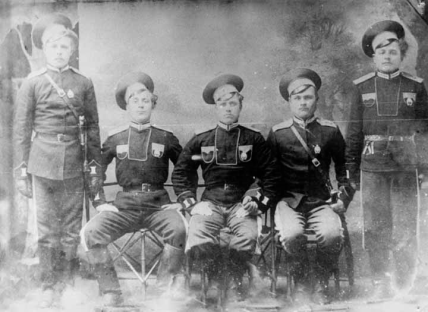 Капрал — лицо, имевшее первый после рядового военный чин. 
Князь — почетный титул, наследственный или жалованный. 
Коллежский советник — лицо, имевшее гражданский чин VI класса. 
Майор — военный чин VIII класса. 
Обер-секретарь — старший секретарь в Синоде или правительствующем сенате. В речи Пугачева — о его секретаре, писаре (и о нем же, — в ироническом употреблении, в повествовании Гринева). 
Прапорщик — младший офицерский чин в армии. 
Полковник — начальник полка, состоящий в 6-м классе по чиноположенню. 
Сержант — воинское звание младшего командного
 состава в армии; лицо, носящее это звание. 
Староста — в дореволюционной России выборное или 
назначаемое должностное лицо, выполнявшее
 административно-полицейские обязанности 
в сельской общине. 
Фельдмаршал — точнее, генерал-фельдмаршал —
 высший чин (1-го класса) в сухопутных войсках. 
Урядник — унтер-офицерский чин в казачьих войсках. 
Старшина — выборное или назначенное лицо, 
руководящее делами какого либо сообщества.
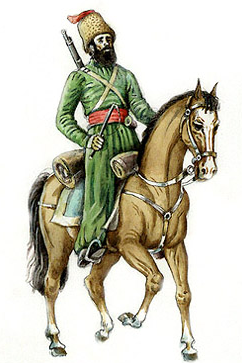 2. Название лиц по должности, роду занятий, родству
Басурман — враждебно-недоброжелательное наименование магометанина, а также вообще иноверца, иноземца. 
Брудер — брат (в речи немца; нем. der Bruder). 
Временщик — человек, достигший власти и 
высокого положения в государстве благодаря 
личной близости к монарху. 
Выборный — избранный голосованием. 
Дружка — приглашенный женихом                                                                       распорядитель на свадьбе. 
Дьячиха — жена дьячка. 
Дядька — слуга, приставленный для надзора к мальчику в дворянских семьях. 
Крестная мать — восприемница от купели при крещении младенца. 
Кум — крестный отец по отношению к родителям крестника и к крестной матери или отец крестника по отношению к его крестному отцу и крестной матери; дружеское обращение к мужчине; бесов кум — бранное выражение. 
Кума — дружеское обращение к женщине; вообще дружески-фамильярно о женщине. 
Камер-лакей — старший лакей при царском дворе.
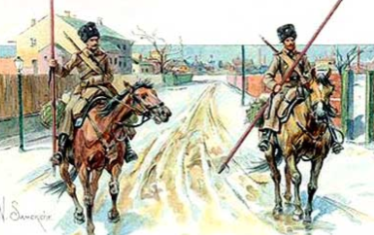 Лютый — свирепый, кровожадный; жестокий, безжалостный; ожесточенный, яростный; здесь: мучительный, тяжкий. 
Маркер — лицо, прислуживающее при бильярде и ведущее счет во время игры. 
Ментор — воспитатель, наставник (по имени воспитателя Телемака, сына Одиссея, в гомеровской поэме «Одиссея»). 
Мусье (мосье) — (искаж. франц. monsieur) — форма вежливого упоминания или обращения при фамилии или звании; здесь: воспитатель, гувернер (обычно о французе). Наперсники — друзья и доверенные лица, те, кому поверяют сокровенные мысли и тайны. 
Нареченная — здесь: объявленная, признанная невеста. 
Нехристь — недоброжелательное 
обозначение нехристианина, 
неправославного; басурман. 
Персона — 1) особа, лицо; 
2) изображение особы. 
Посаженый отец — лицо,
 замещающее отца жениха или невесты
 на свадьбе. 
Пестун — лицо, заботящееся о 
ком-нибудь, опекающее кого-нибудь, 
заботливый воспитатель. 
рсона
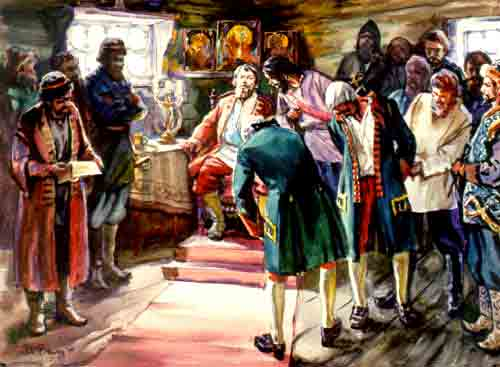 Повивальная бабушка — женщина, оказывающая акушерскую помощь при родах. 
Рачитель — тот, кто заботится, печется о ком- или чем-либо. 
Присяжный — присягнувший кому-нибудь, обязанный присягой. 
Свекор — отец мужа. 
Секундант — свидетель-посредник, сопровождающий каждого из участников дуэли. 
Служивый солдат — военнослужащий. 
Смотритель — официальное должностное лицо, которому поручено наблюдение над кем-нибудь или чем-нибудь. 
Стремянный — слуга, находящийся во время псовой охоты при господине и наблюдающий за его сворой. 
Суженая — предназначенная судьбой 
в жены кому-нибудь. 
Таможенный — служащий в таможне. 
Холоп — дворовый, крепостной слуга. 
Ямщик — казенный крестьянин, 
для которого подушная подать была 
заменена ездой 
на своих лошадях по почтовым трактам. 
Целовальник (цаловальник) — продавец 
вина в питейных домах, кабаках.
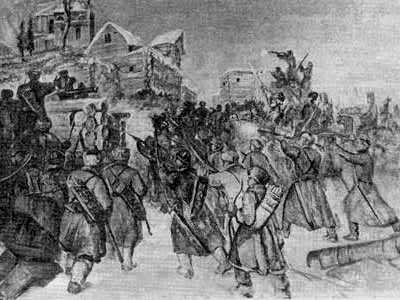 3. Название денежных единиц
Алтын — старинная русская монета достоинством в 3 копейки. 
                                                  Грош — мелкая монета 
                                                достоинством в две копейки. 
                                                  Полтина — пятьдесят        
                                               копеек, монета достоинством
                                               в пятьдесят копеек.
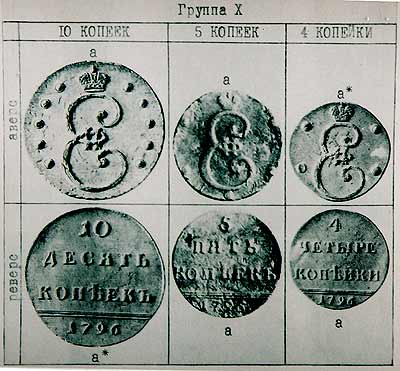 4. Название оружия, военных действий и сооружений
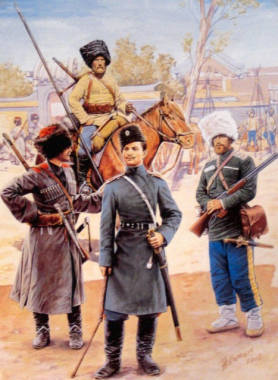 Бастион — земляное или каменное 
укрепление, образующее выступ на 
крепостном валу. 
Баталья (баталия) — битва, сражение. 
Гарнизон — войсковые части, 
расположенные в городе или крепости. 
Гвардия — отборные привилегированные 
войска; воинские части, служащие охраной 
при государях или военачальниках. 
Диплом офицерский — жалованная грамота 
на офицерское звание. 
Застава — место въезда в город или выезда из него, в старину охраняемое стражей; воинское подразделение, несущее сторожевое охранение; место расположения пограничной охраны. 
Картечь — снаряд, состоявший из чугунных пуль, вложенных в жестянку или мешок, которыми в совокупности стреляли из артиллерийских орудий и мушкетонов.
Кистень — старинное оружие, состоящее из металлического шара или гири, прикрепленных ремнем к короткой рукоятке. 
Колодка — деревянный брусок особой формы, надевавшийся на ноги арестантам. 
Колодники — арестанты, узники в колодках. Колчан — футляр, сумка для стрел. Коммуникация — пути, соединяющие базу с местом расположения армии, коммуникационные линии. 
Лазутчик — разведчик, преимущественно в тылу противника; шпион. 
Лафет — станок артиллерийского орудия. 
Очная ставка — одновременный перекрестный допрос двух или нескольких лиц, привлекающихся по одному делу.
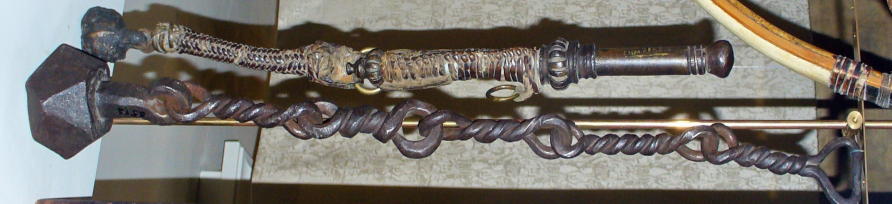 Парапет — прикрытие, защищающее от поражения пулями, бруствер. 
Пароль — секретное, условленное слово или фраза; применяется для опознавания своих людей на военной службе или в конспиративных организациях. 
Раскат — 1) гладкое место, по которому удобно катиться, 2) помост, на котором ставились пушки на крепостных стенах. 
Редут — полевое укрепление в виде многоугольника с наружным валом и рвом. 
Рогатка — продольный брус на крестообразно врубленных кольях, используемый для заграждения пути. 
Сайдак — оружие, состоящее из лука со стрелами. 
Супостат — противник, враг. 
Форпост — передовой пост охраняющих частей; укрепленный пункт на границе. 
Шпага — оружие, состоящее из прямого клинка и 
эфеса. 
Сикурс — помощь, поддержка в военных 
действиях. 
Турецкая сабля — военное ручное оружие, 
несколько выгнутой формы, с рукояткой и 
острием. 
Эскадрон — часть или отряд конного полка.
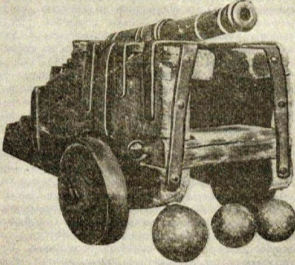 5. Название мебели, строений, части дома
Анбар (амбар) — строение для хранения хлеба или товаров. 
Горница — комната, расположенная обычно в верхнем этаже дома. 
Девичья — комната в помещичьих домах, где жили и работали крепостные дворовые девушки. 
Жило — жилое место, помещение. 
Келья — комната монаха, здесь (в переносном смысле): уединенная комната. 
Кивот — застекленный небольшой шкаф или ящик для икон. 
Полати — нары для спанья в избе. 
Постоялый двор — помещение 
для ночлега, с двором для лошадей
 и экипажей проезжих. 
Светлица — чистая, светлая комната. 
Ставец — небольшой приделанный 
к стене шкафчик для посуды. 
Умет — постоялый двор. 
Флигель — небольшое строение, 
находящееся в стороне от главного дома.
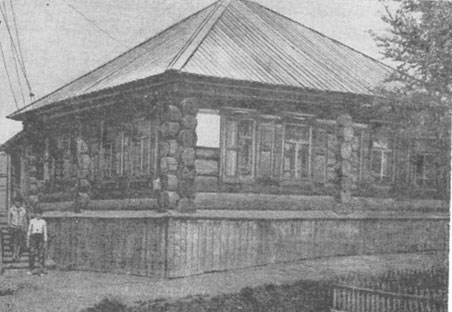 6. Название старинной одежды, ткани, предметов быта
Армяк — верхняя одежда из толстого сукна. 
Галун — золотая или серебряная мишурная 
тесьма. 
Глазетовый — сшитый из глазета (сорта парчи 
с вытканными на ней золотыми и серебряными узорами). 
Камзол — мужская куртка без рукавов, 
надеваемая под верхнюю одежду. 
Китайчатый — сделанный из китайки, особого сорта 
хлопчатобумажной ткани. 
Кузов — короб из лыка или бересты. 
Кушак — узкий и длинный пояс из ткани. 
Миткалевый — сделанный из миткаля 
(хлопчатобумажной материи типа ситца). 
Пенковая трубка — трубка, сделанная из пенки,
 особого легкого огнестойкого минерала. 
Погребец — дорожный ларец с отдельным местом для посуды.
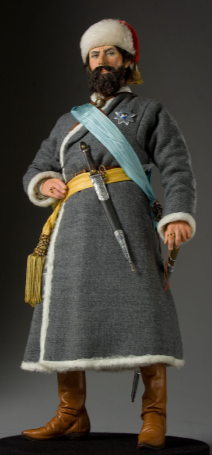 Прованское масло — оливковое масло, употребляемое в пищу. 
Пунш — напиток, приготовлявшийся из рома или виноградной водки, разведенных горячей водой и приправленных сахаром. 
Ратин — шерстяная ткань с завитым ворсом для верхней одежды. 
Роброн — парадное женское платье с широкой юбкой на каркасе. 
Татарские шаровары — длинные широкие штаны, собранные у щиколоток. 
Тафтяный — сделанный из тафты. 
Тулуп — долгополая меховая шуба (чаще овчинная, заячья), обычно не крытая сукном. 
Фуфайка — короткая одежда в виде рубашки или душегрейки, надеваемая для тепла. 
Хлопчатая бумага — волна хлопка, вата. 
Циновка — плотная плетеная рогожа из сученых мочал, соломы, тростника и т. п. 
Шайка — 1) скопище людей, ватага, 
2) деревянная посудина с ручкой для 
зачерпывания и носки воды. 
Штоф — стеклянный четырехугольный сосуд 
с коротким горлом; мера, содержащая в себе 
кружку, или восьмую часть ведра.
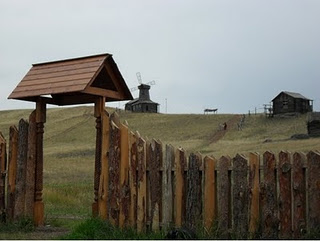